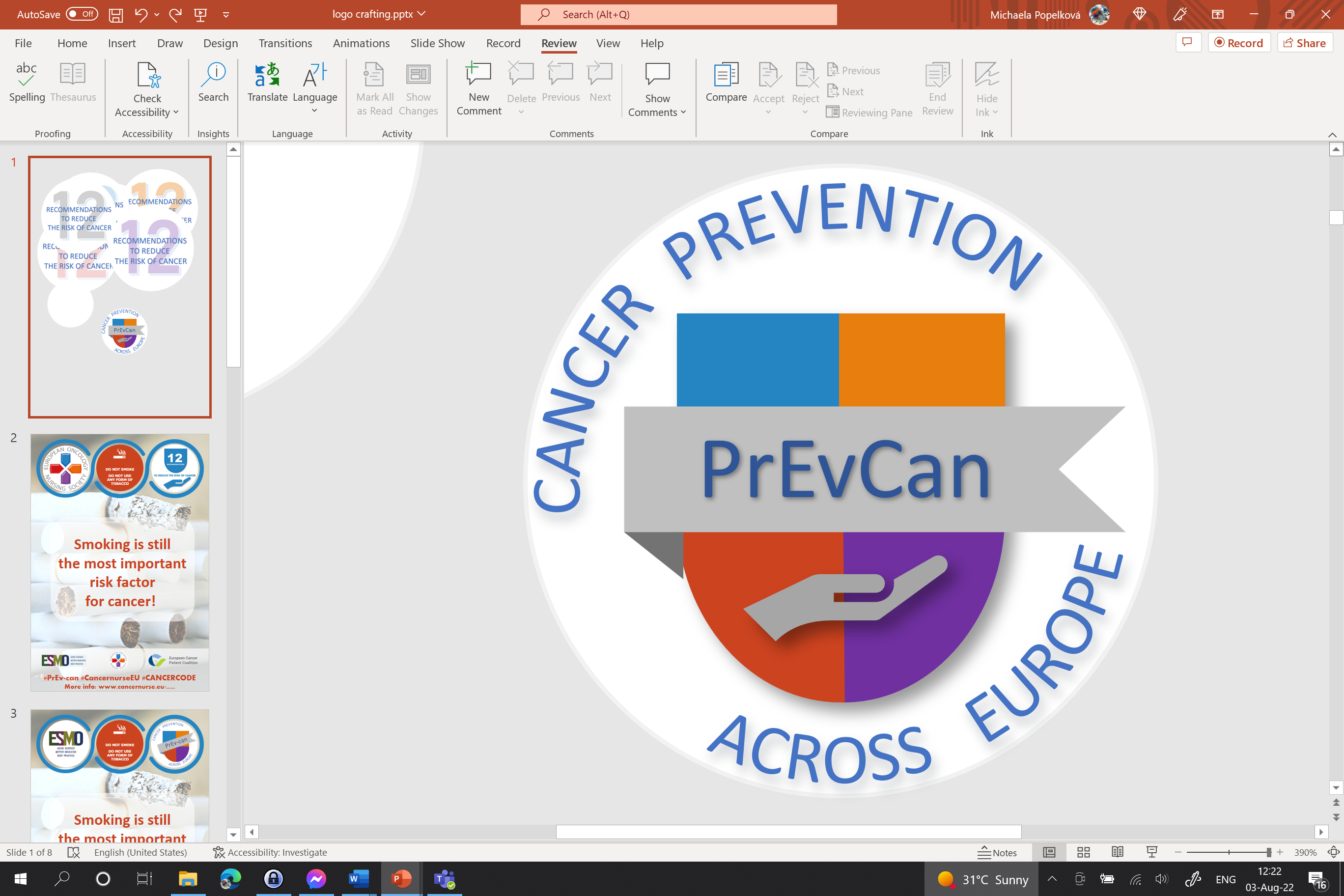 SDFGSG
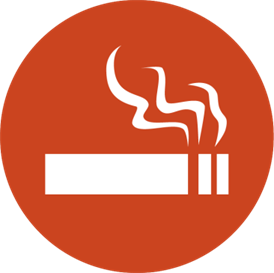 Не курите
cОткажитесь от любого вида табака
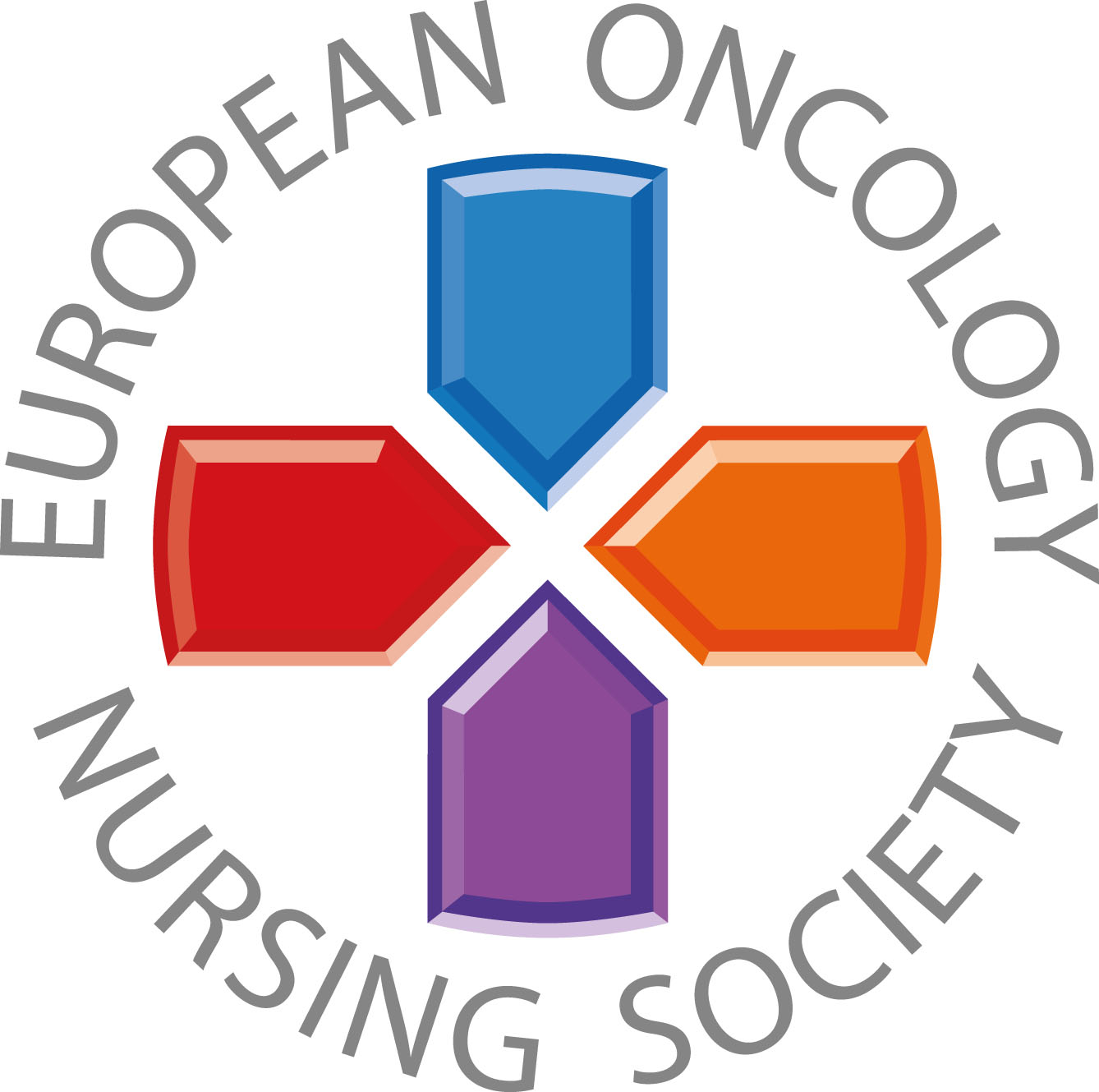 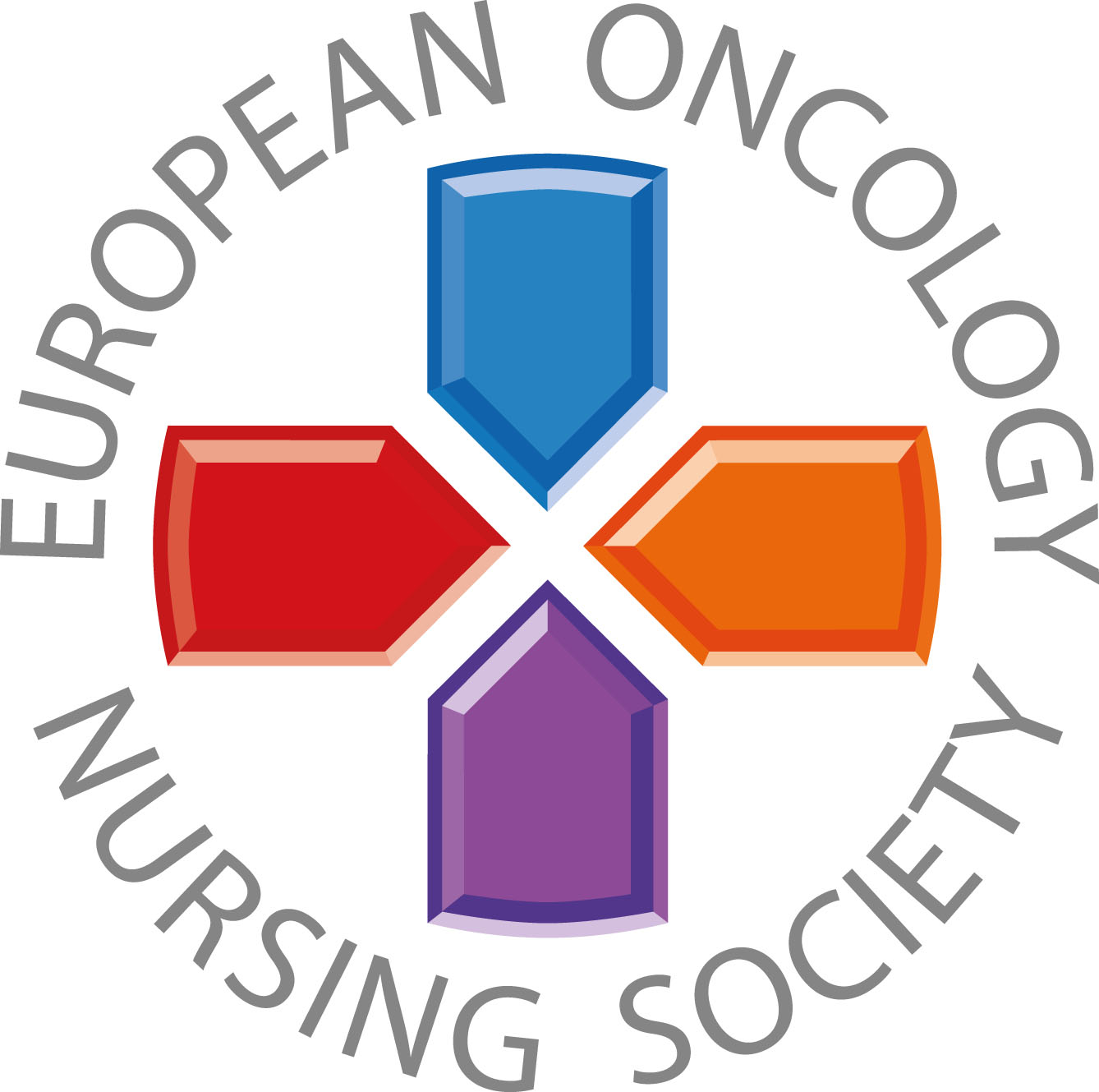 Сообщения для широкой публики
Кампания PrEvCan© была инициирована EONS и проводится совместно с ключевым партнером кампании - ESMO. Дополнительная информация: www.cancernurse.eu/prevcan
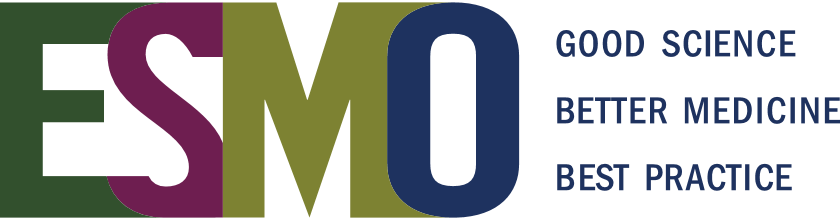 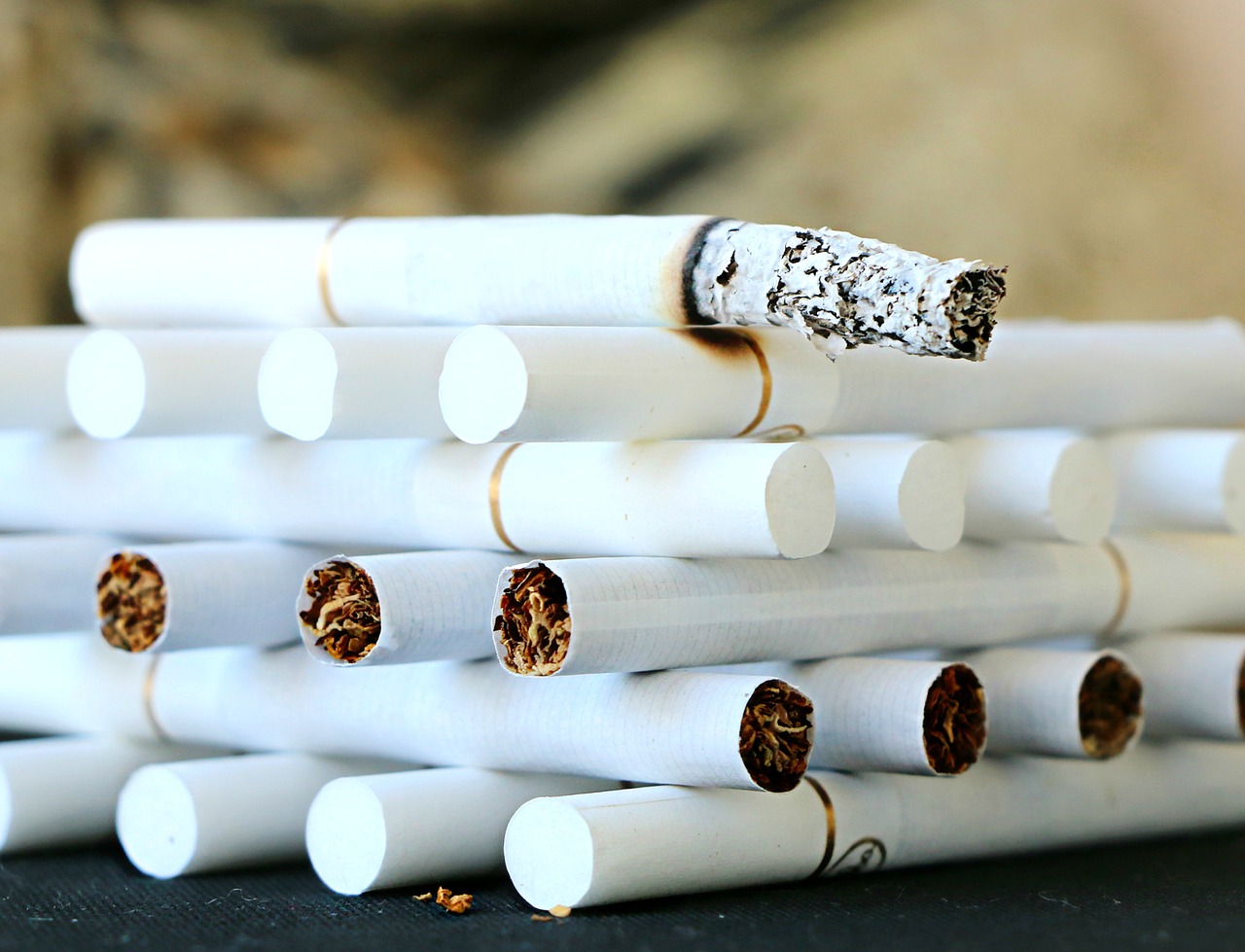 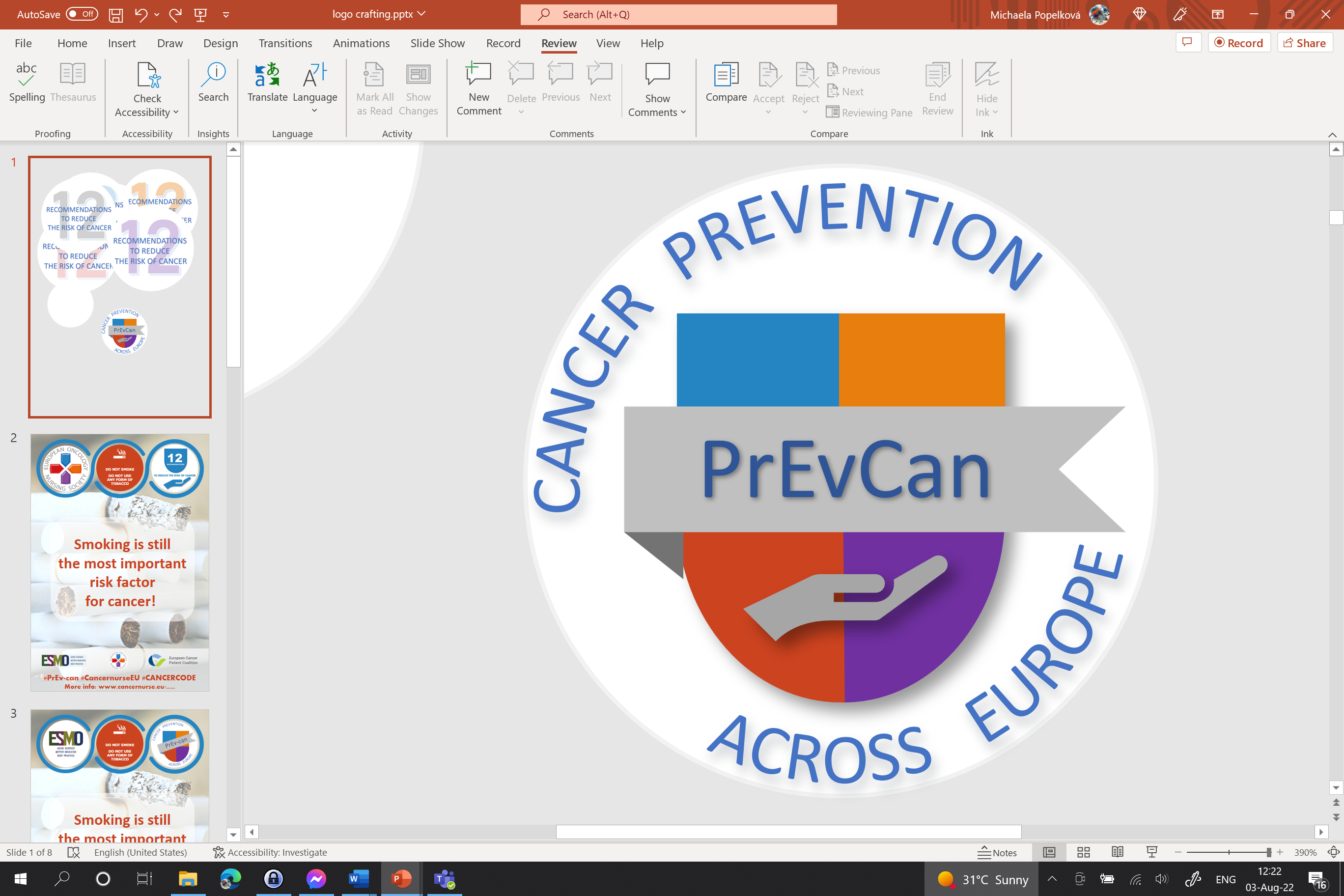 SDFGSG
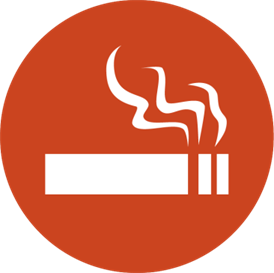 Insert logo of your organization
here
Не курите
cОткажитесь от любого вида табака
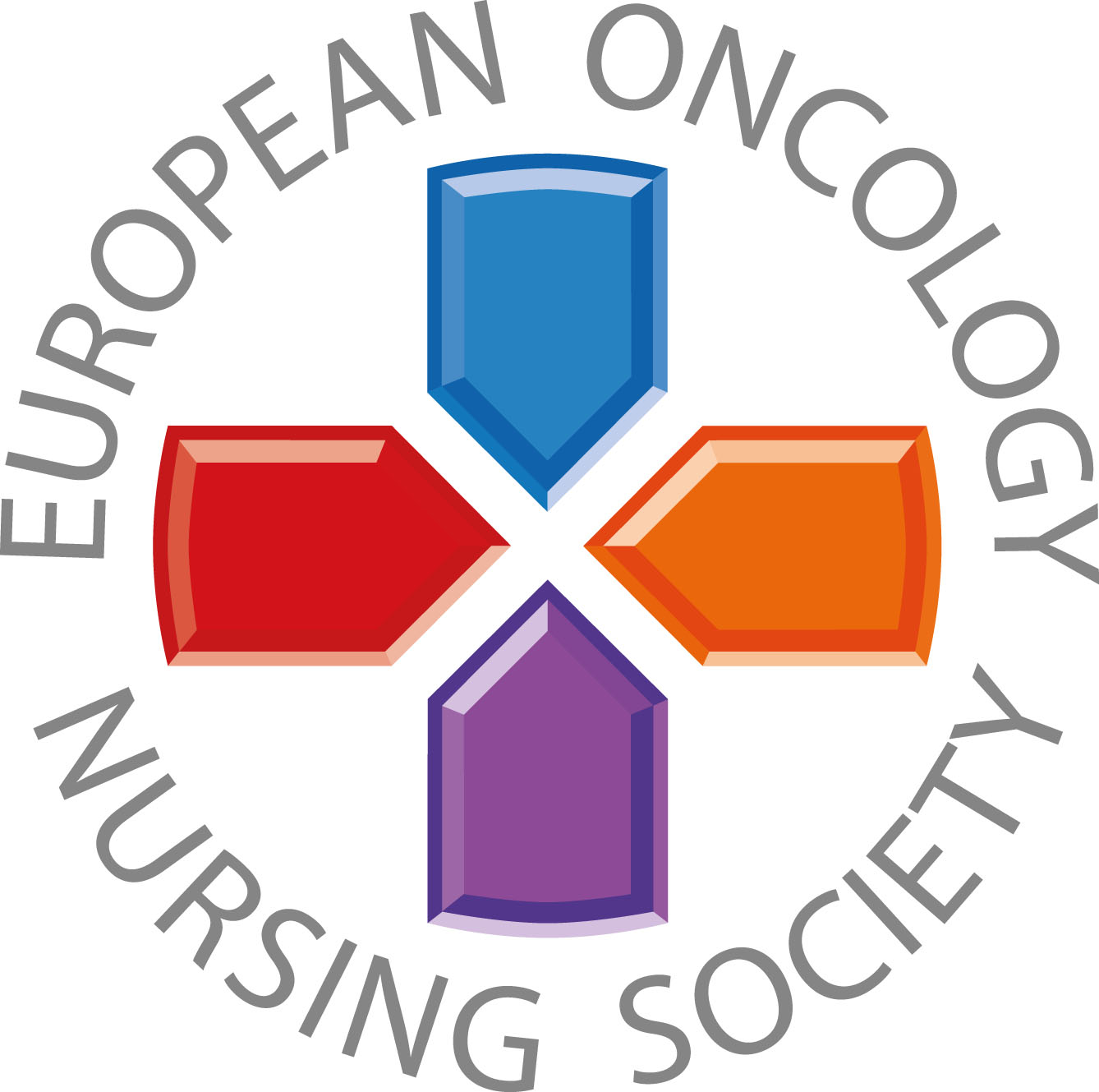 Курение по-прежнему остается одним из серьезных факторов развития рака
Кампания PrEvCan© была инициирована EONS и проводится совместно с ключевым партнером кампании - ESMO. Дополнительная информация: www.cancernurse.eu/prevcan
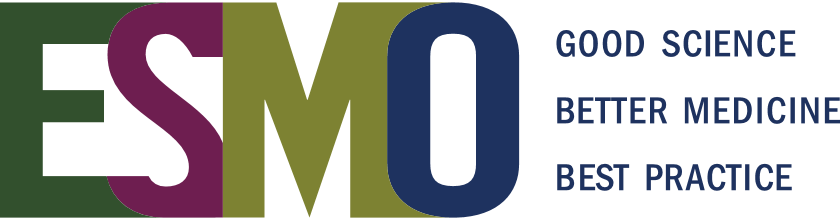 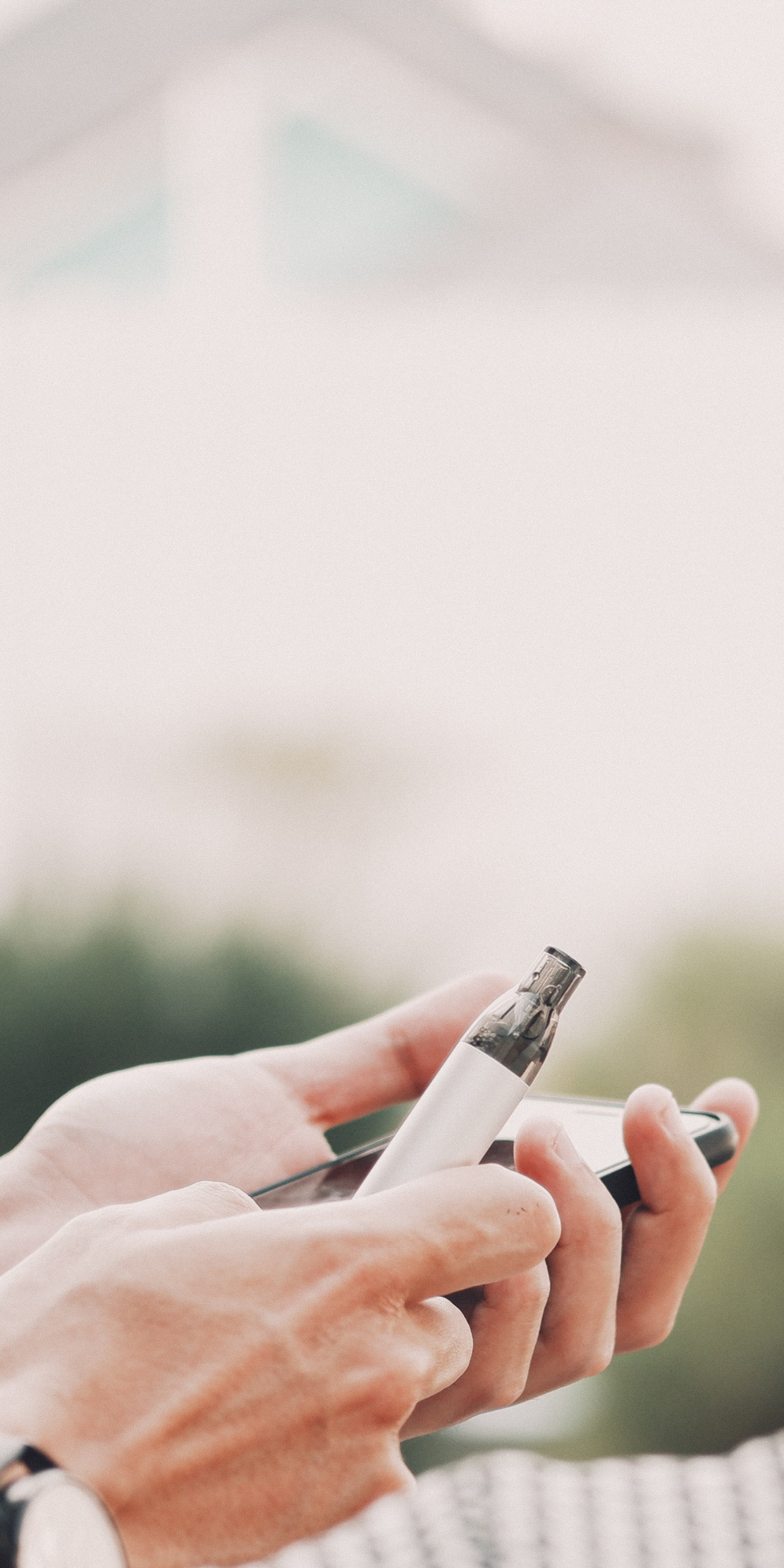 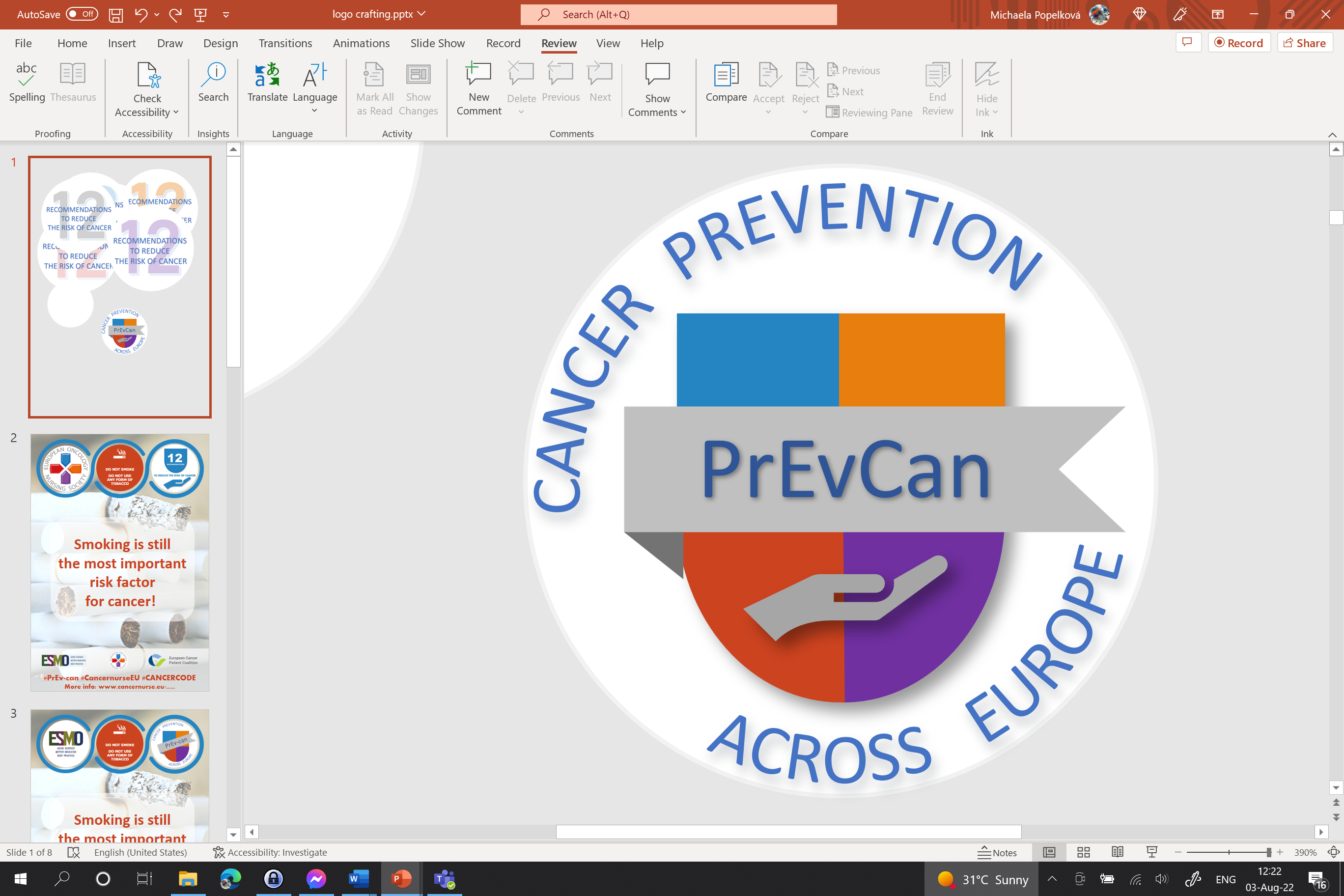 SDFGSG
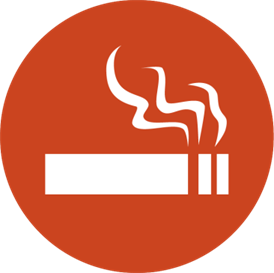 Insert logo of your organization
here
Не курите
cОткажитесь от любого вида табака
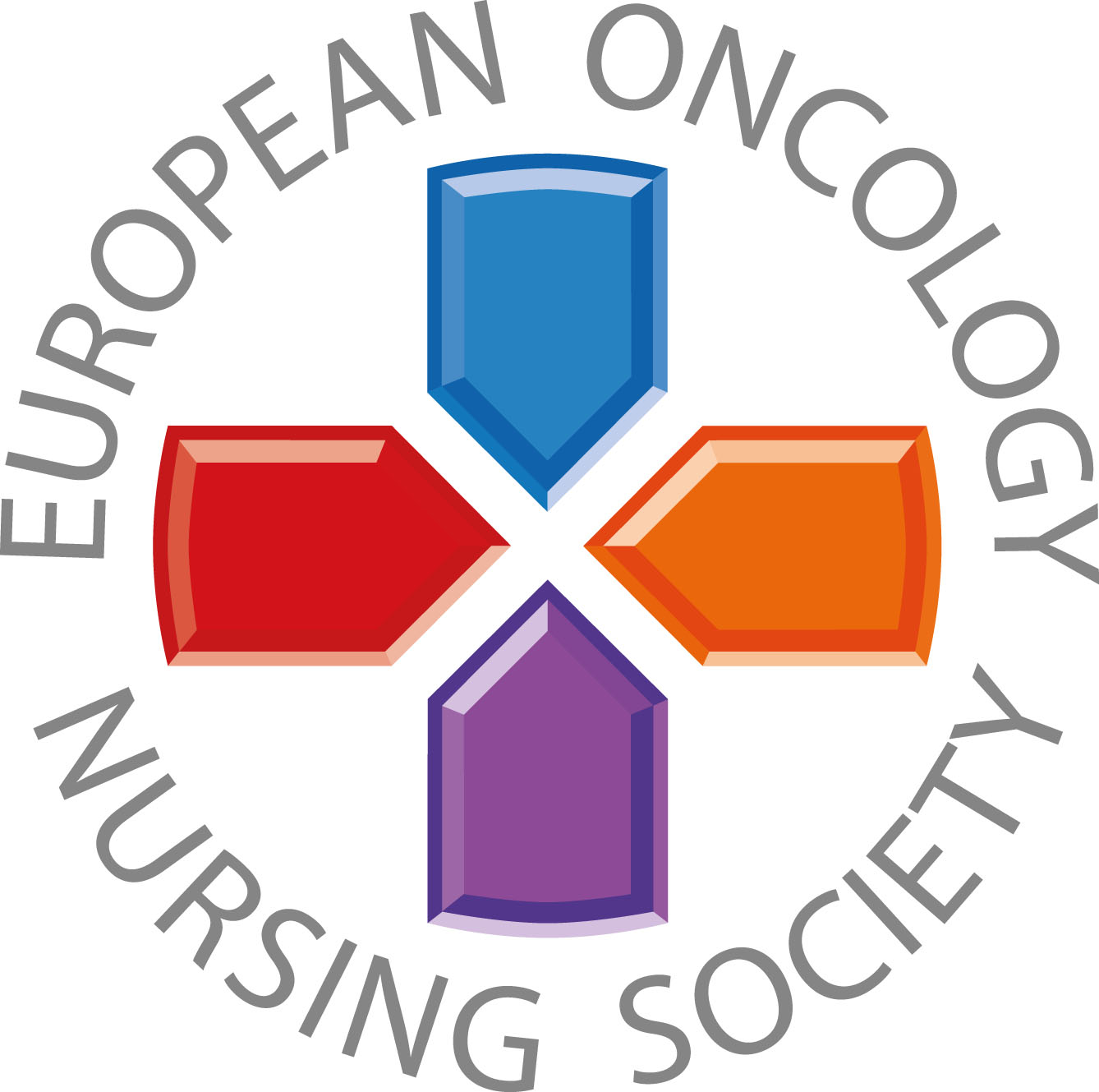 Большинство электронных сигарет содержат никотин и поэтому вызывают привыкание
Кампания PrEvCan© была инициирована EONS и проводится совместно с ключевым партнером кампании - ESMO. Дополнительная информация: www.cancernurse.eu/prevcan
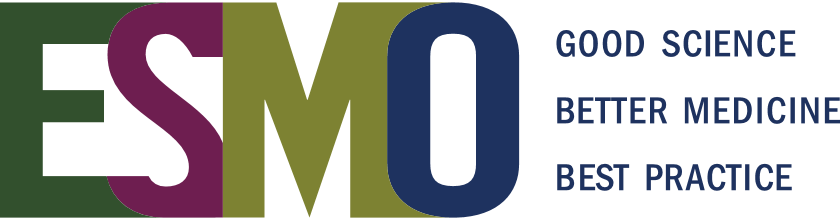 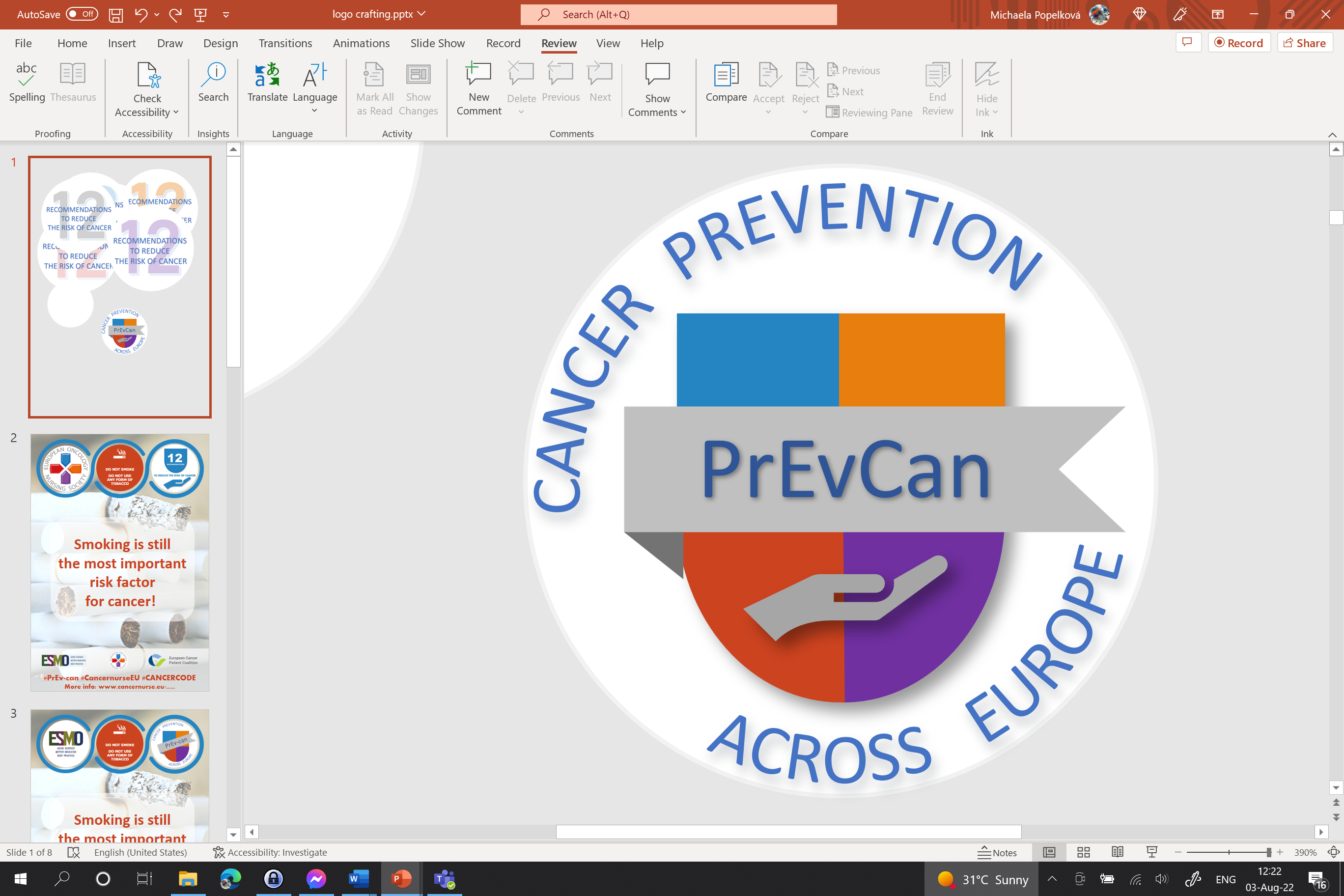 SDFGSG
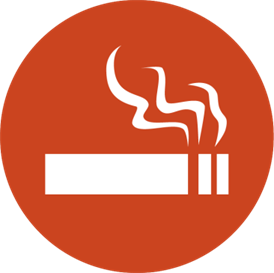 Insert logo of your organization
here
Не курите
cОткажитесь от любого вида табака
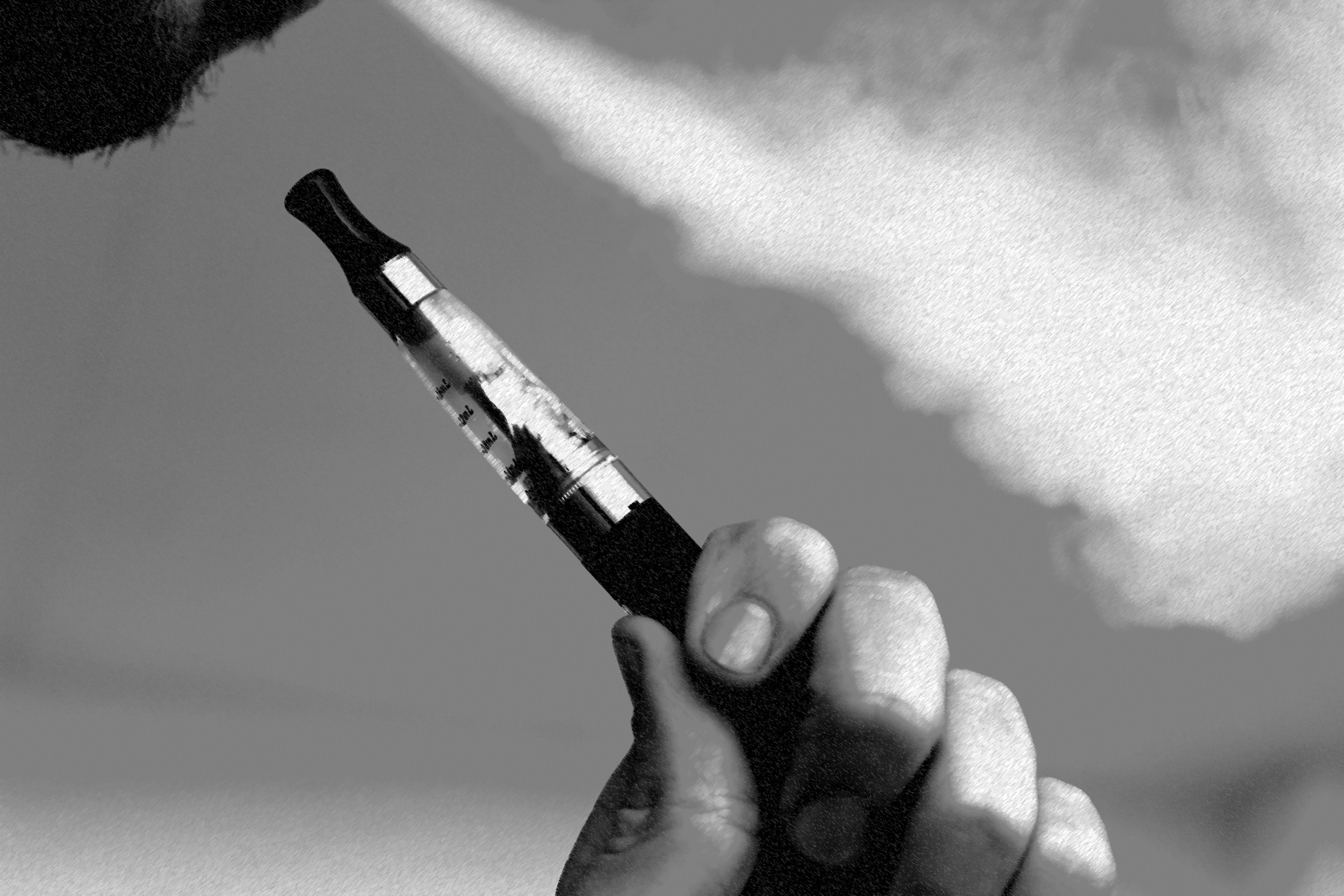 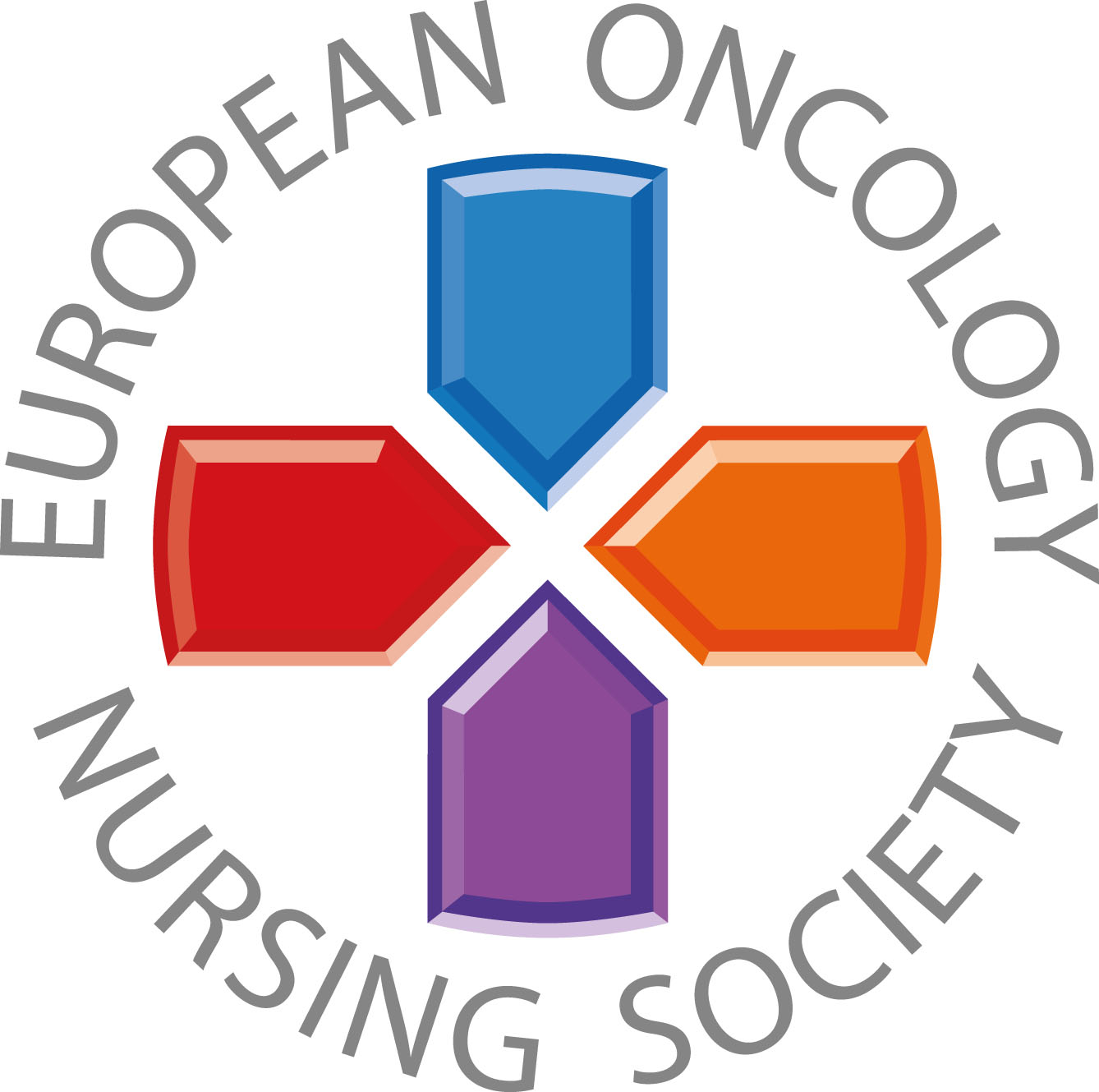 Использование электронных сигарет опасно для детей, подростков и молодых людей
Кампания PrEvCan© была инициирована EONS и проводится совместно с ключевым партнером кампании - ESMO. Дополнительная информация: www.cancernurse.eu/prevcan
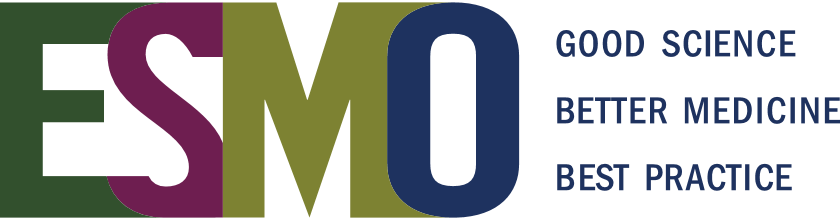 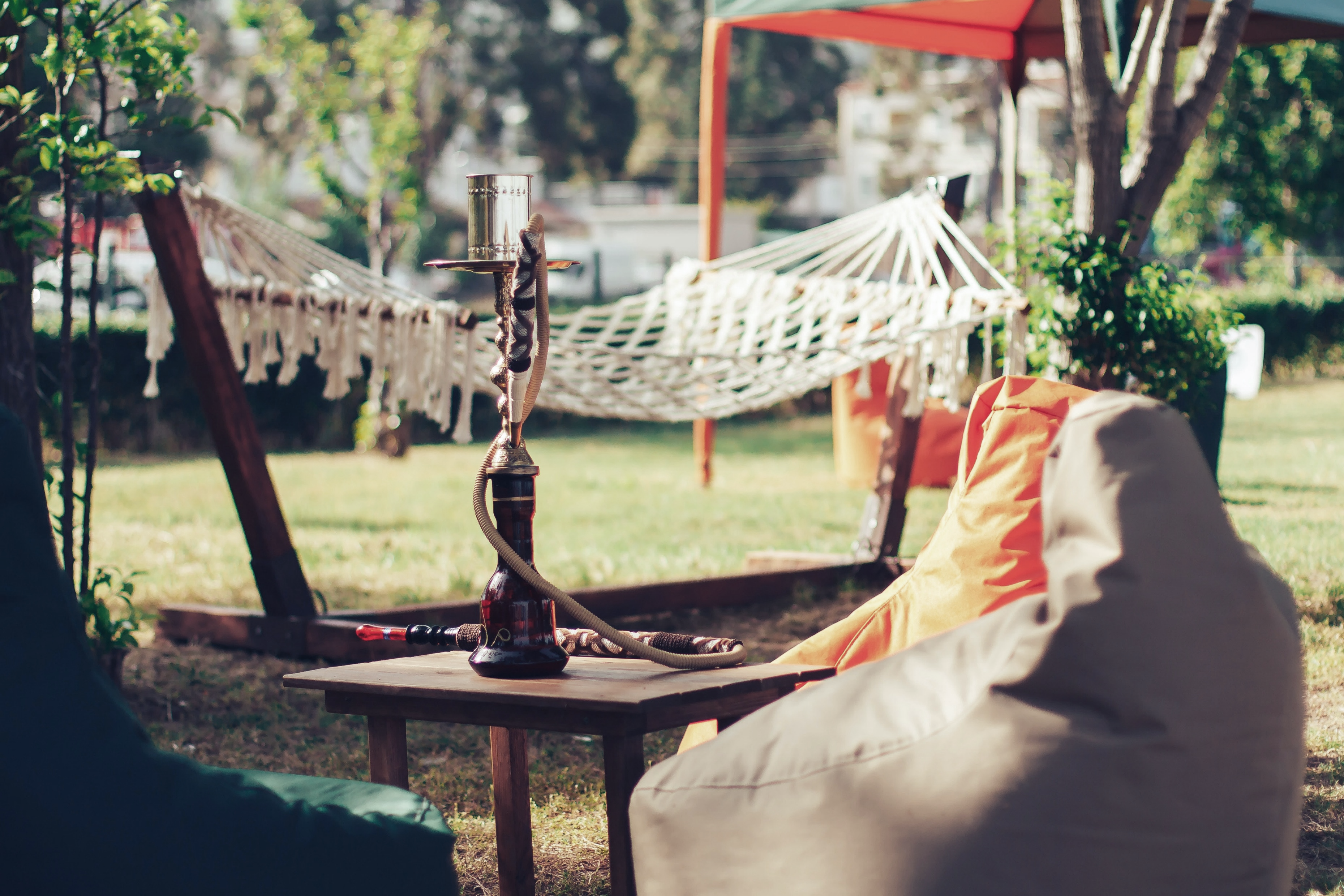 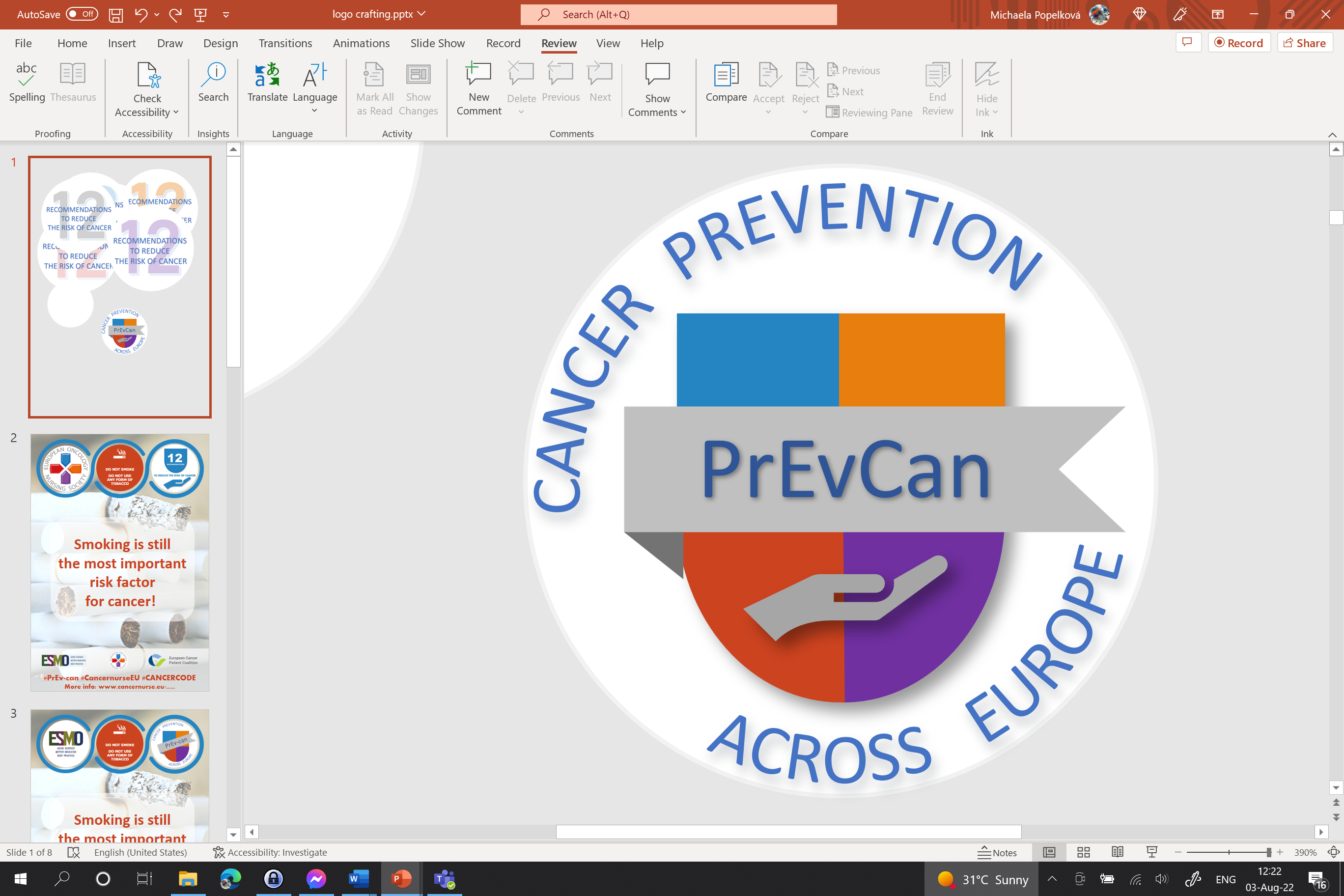 SDFGSG
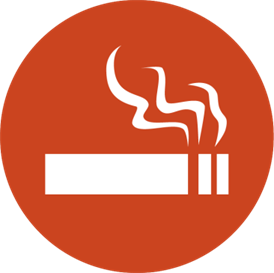 Insert logo of your organization
here
Не курите
cОткажитесь от любого вида табака
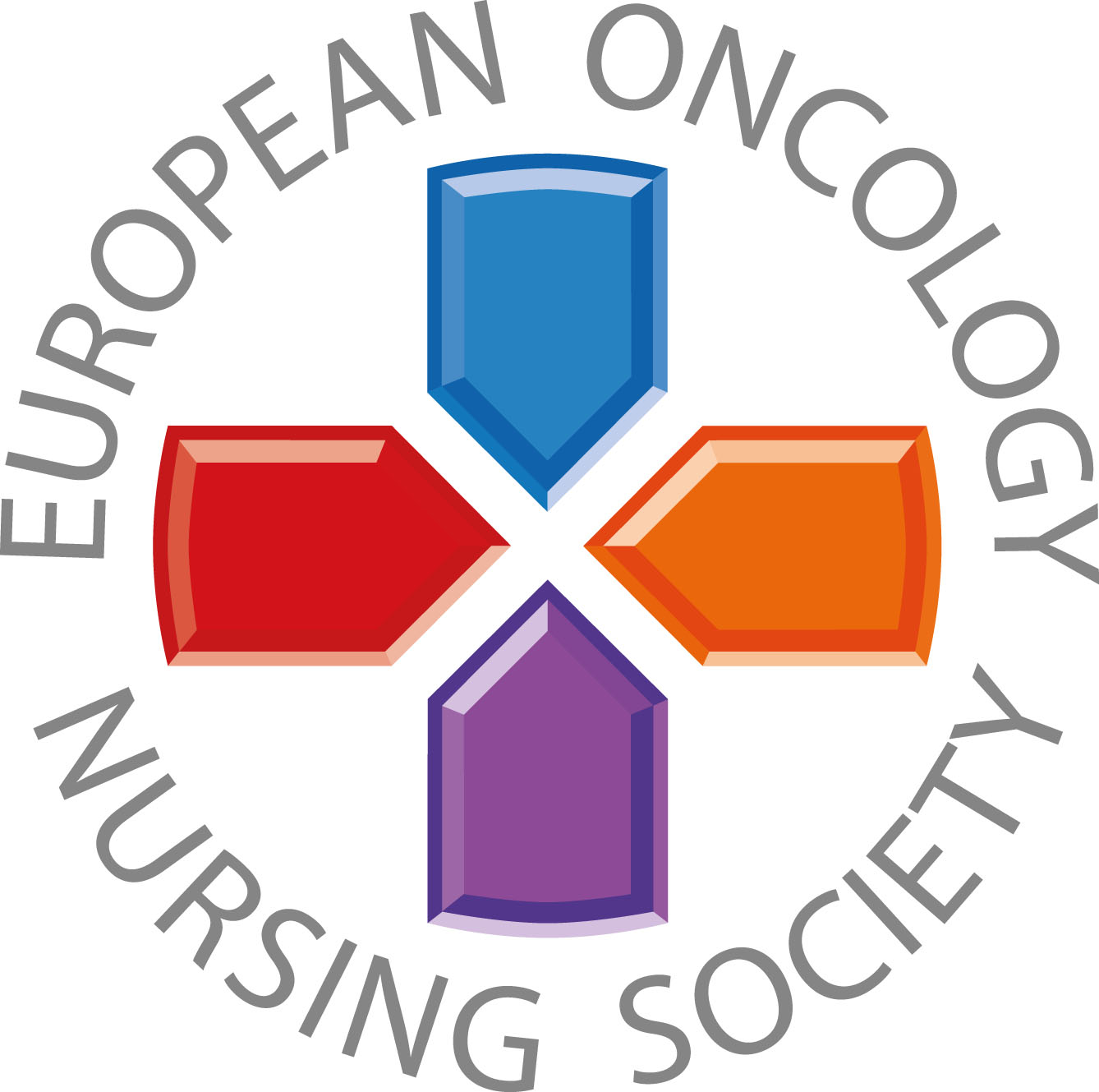 Курение кальяна связано с развитием рака легких и других респираторных заболеваний
Кампания PrEvCan© была инициирована EONS и проводится совместно с ключевым партнером кампании - ESMO. Дополнительная информация: www.cancernurse.eu/prevcan
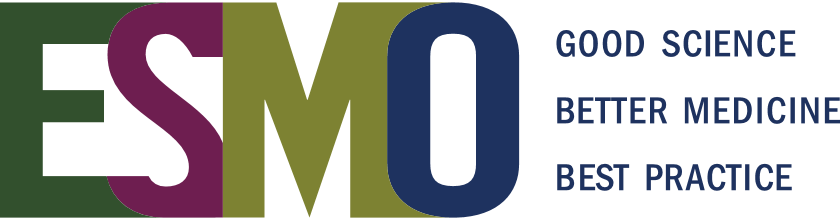 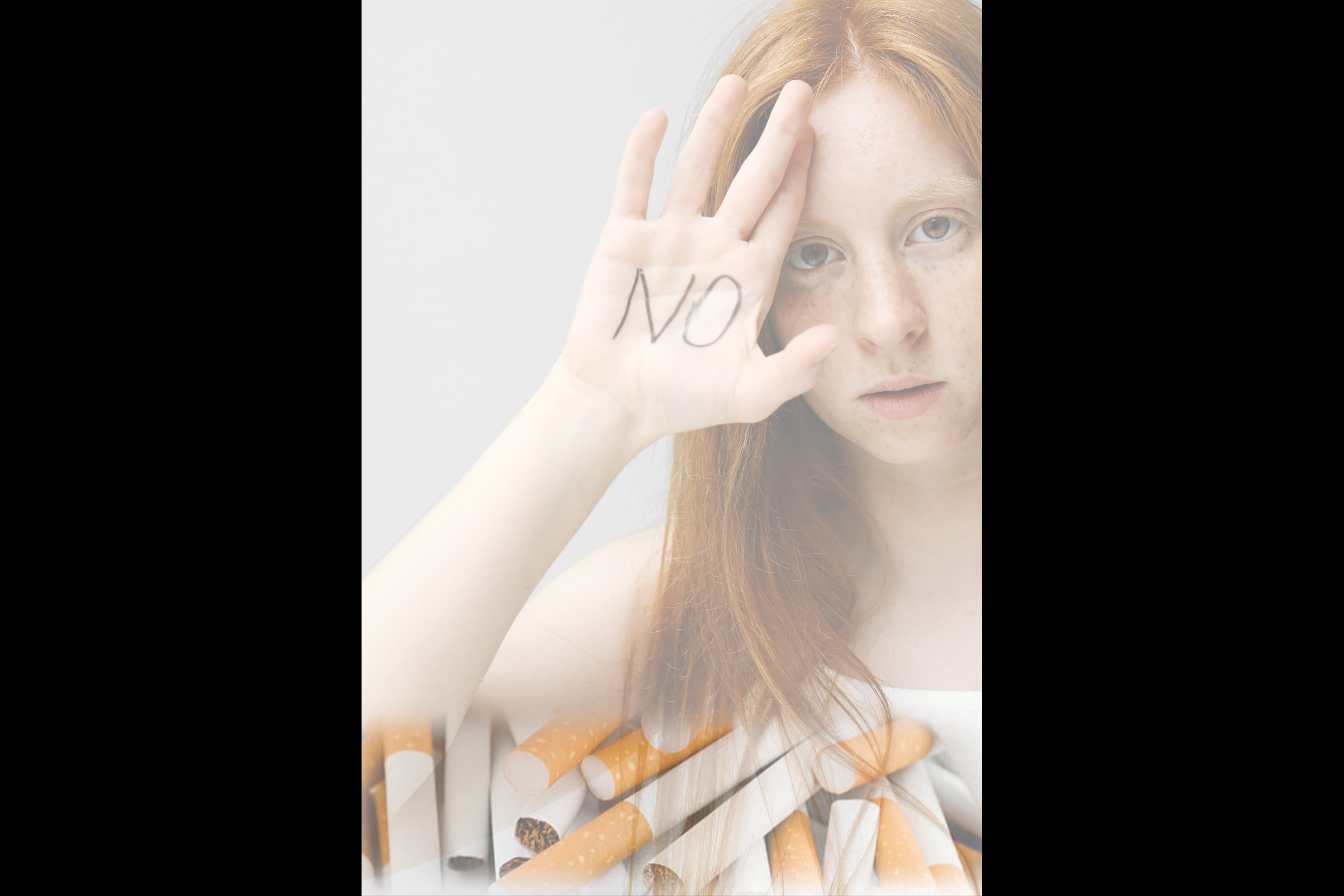 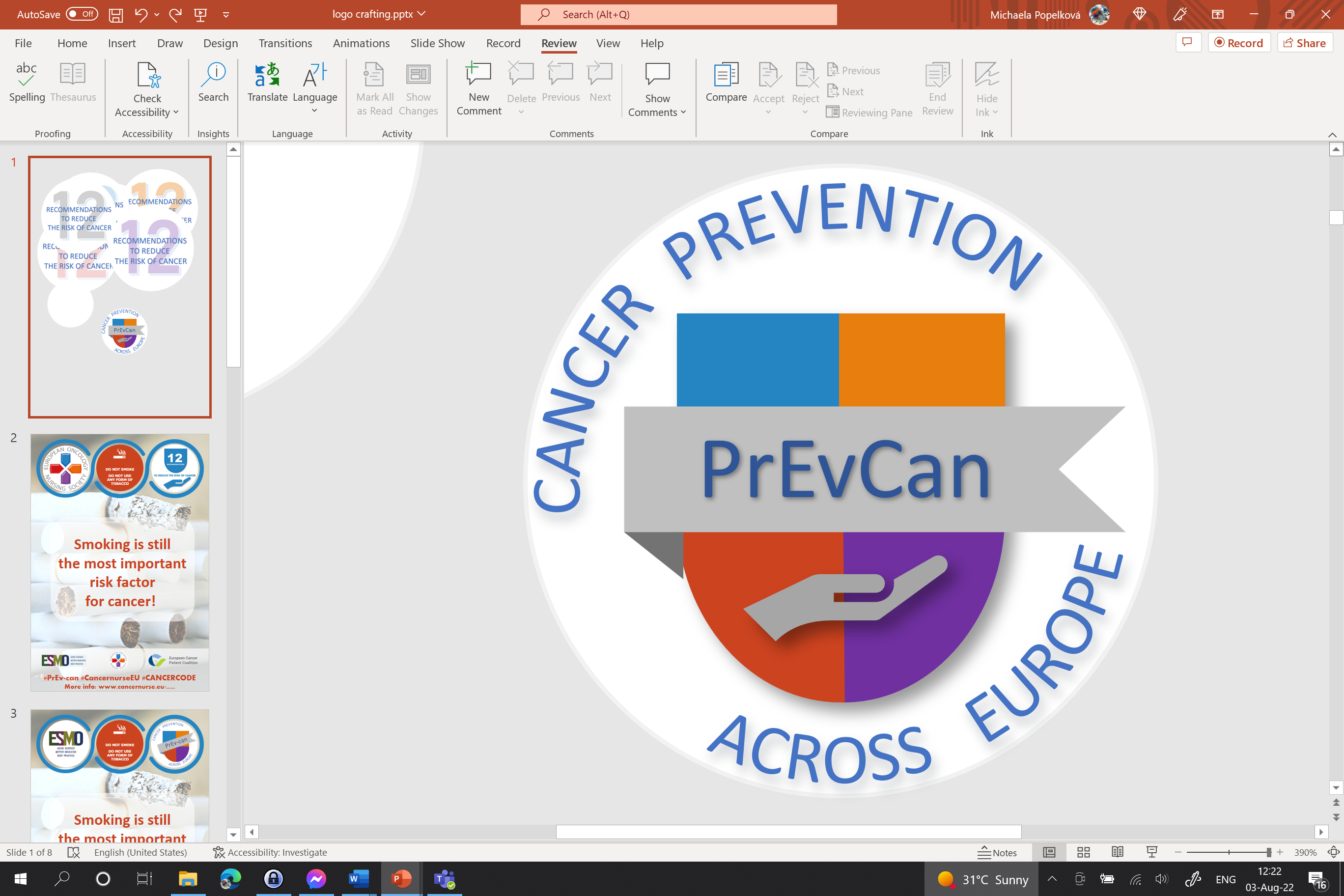 SDFGSG
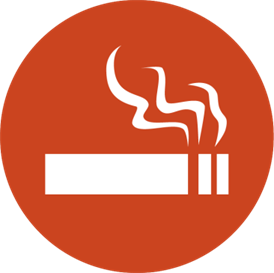 Insert logo of your organization
here
Не курите
cОткажитесь от любого вида табака
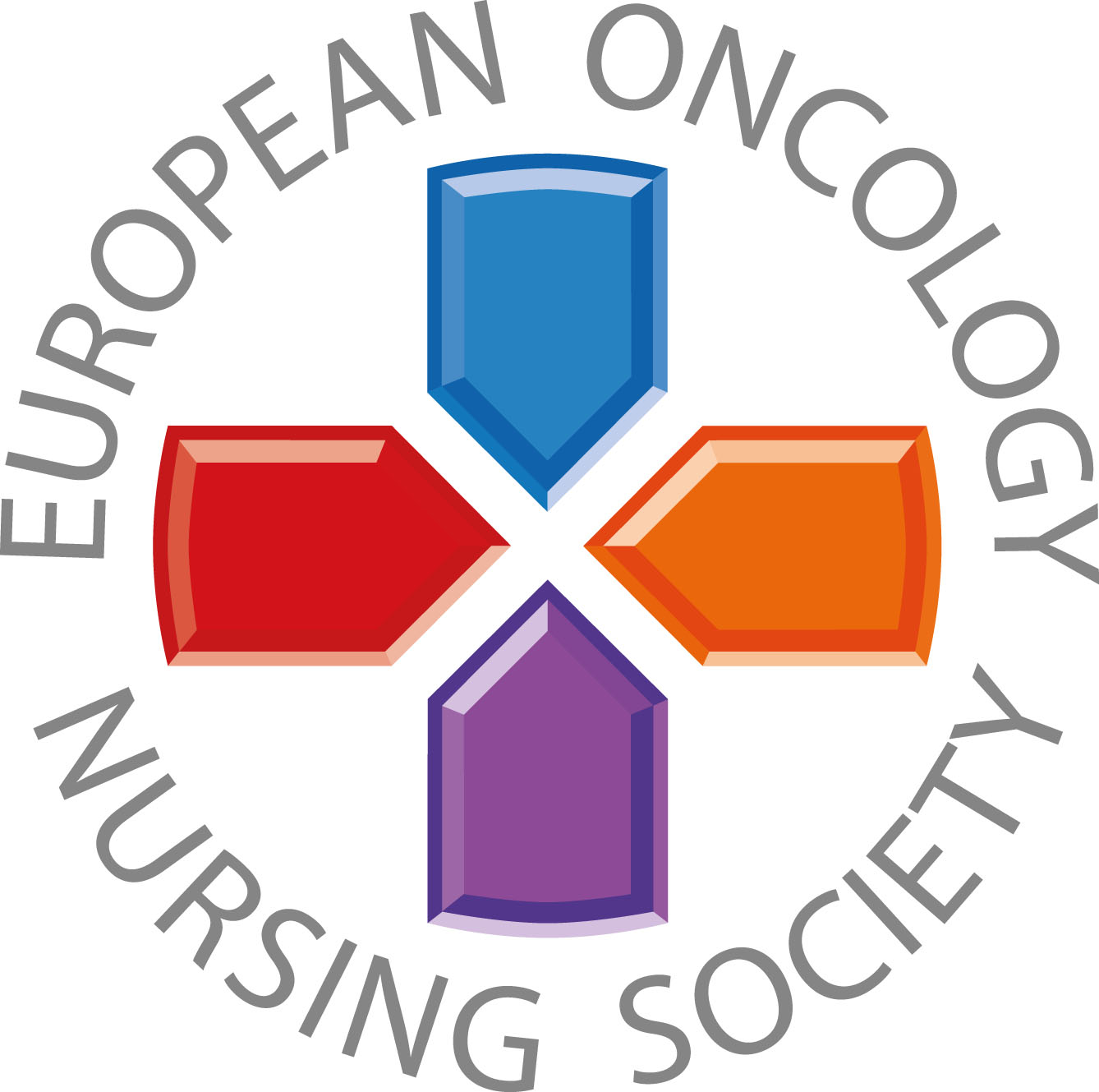 Не начинайте курить. Этим вы окажете себе и окружающим большую услугу
Кампания PrEvCan© была инициирована EONS и проводится совместно с ключевым партнером кампании - ESMO. Дополнительная информация: www.cancernurse.eu/prevcan
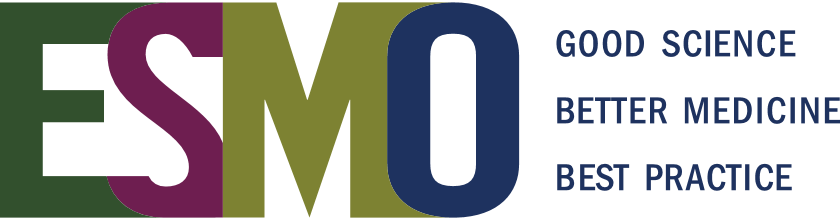 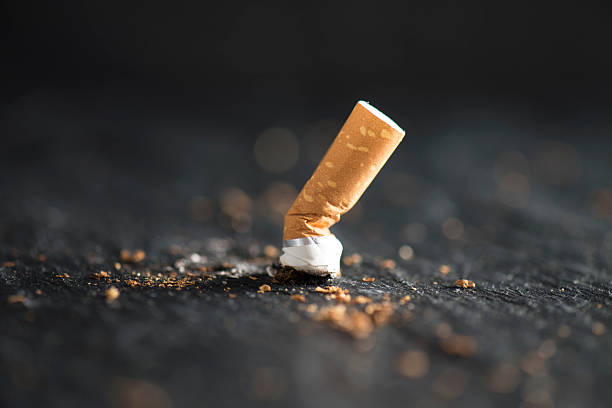 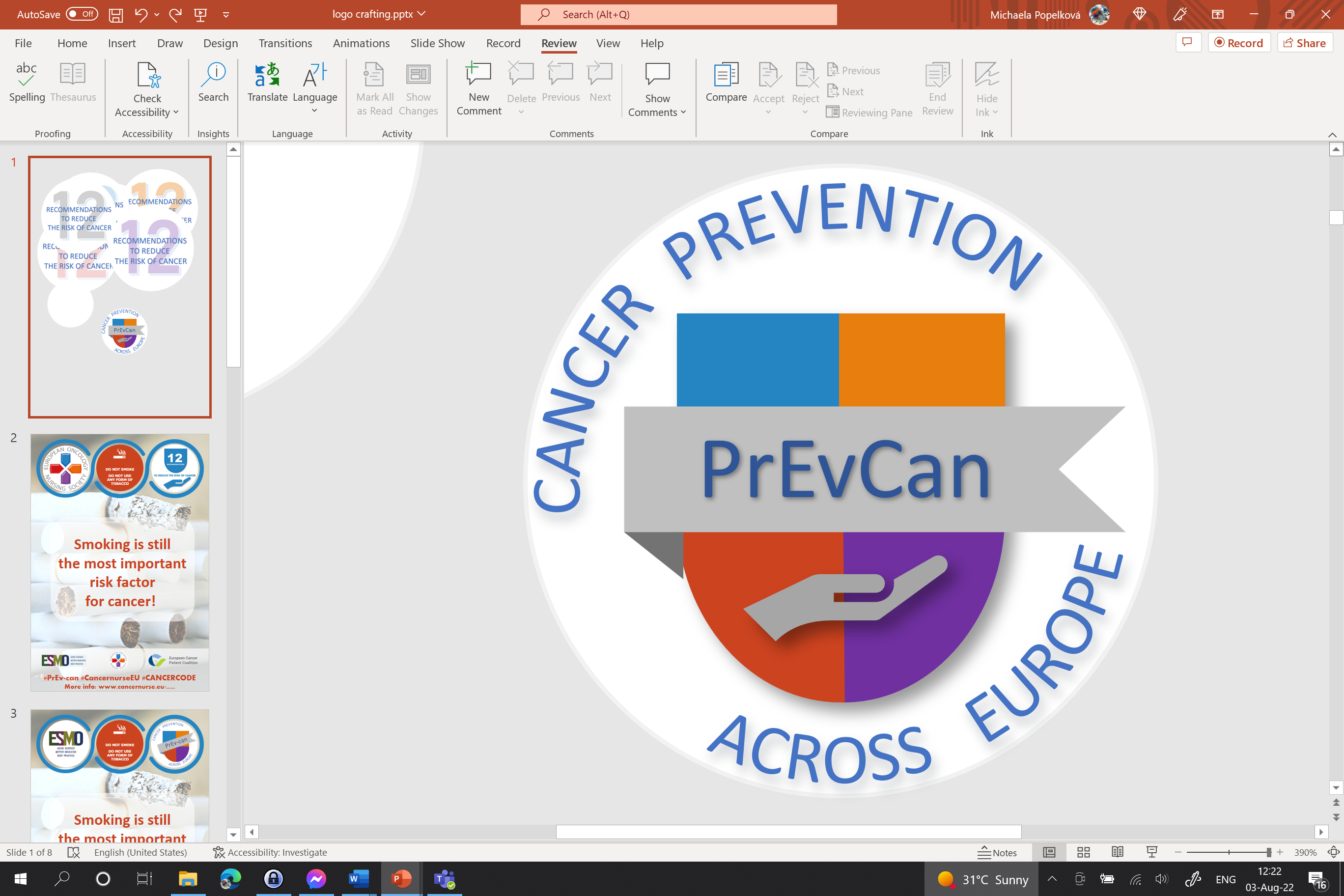 SDFGSG
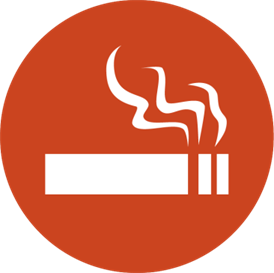 Insert logo of your organization
here
Не курите
cОткажитесь от любого вида табака
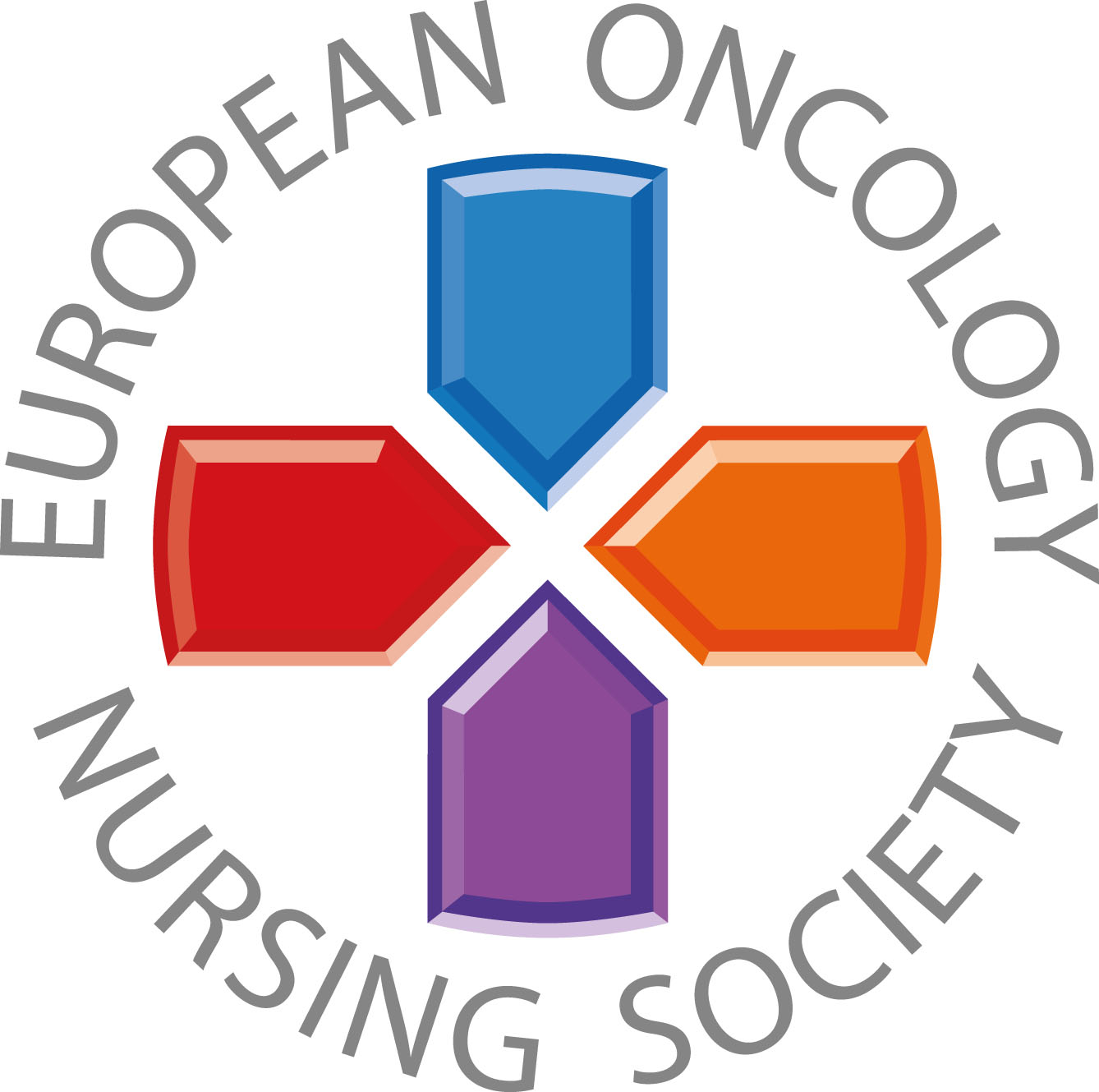 Никогда не поздно прекратить курить
Кампания PrEvCan© была инициирована EONS и проводится совместно с ключевым партнером кампании - ESMO. Дополнительная информация: www.cancernurse.eu/prevcan
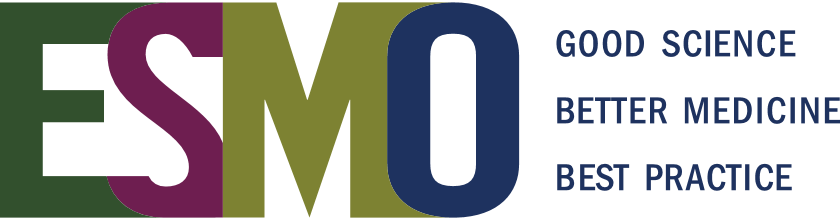 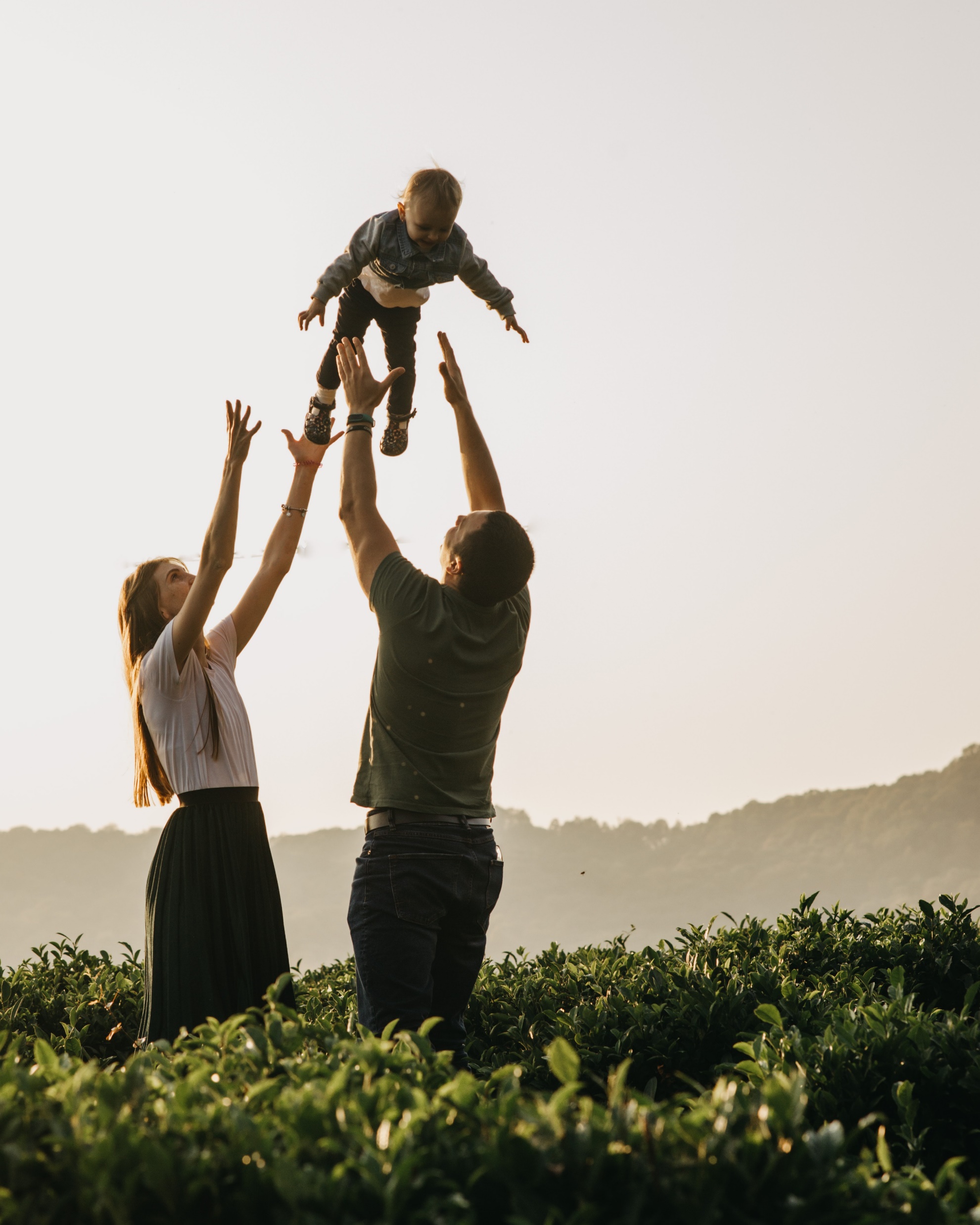 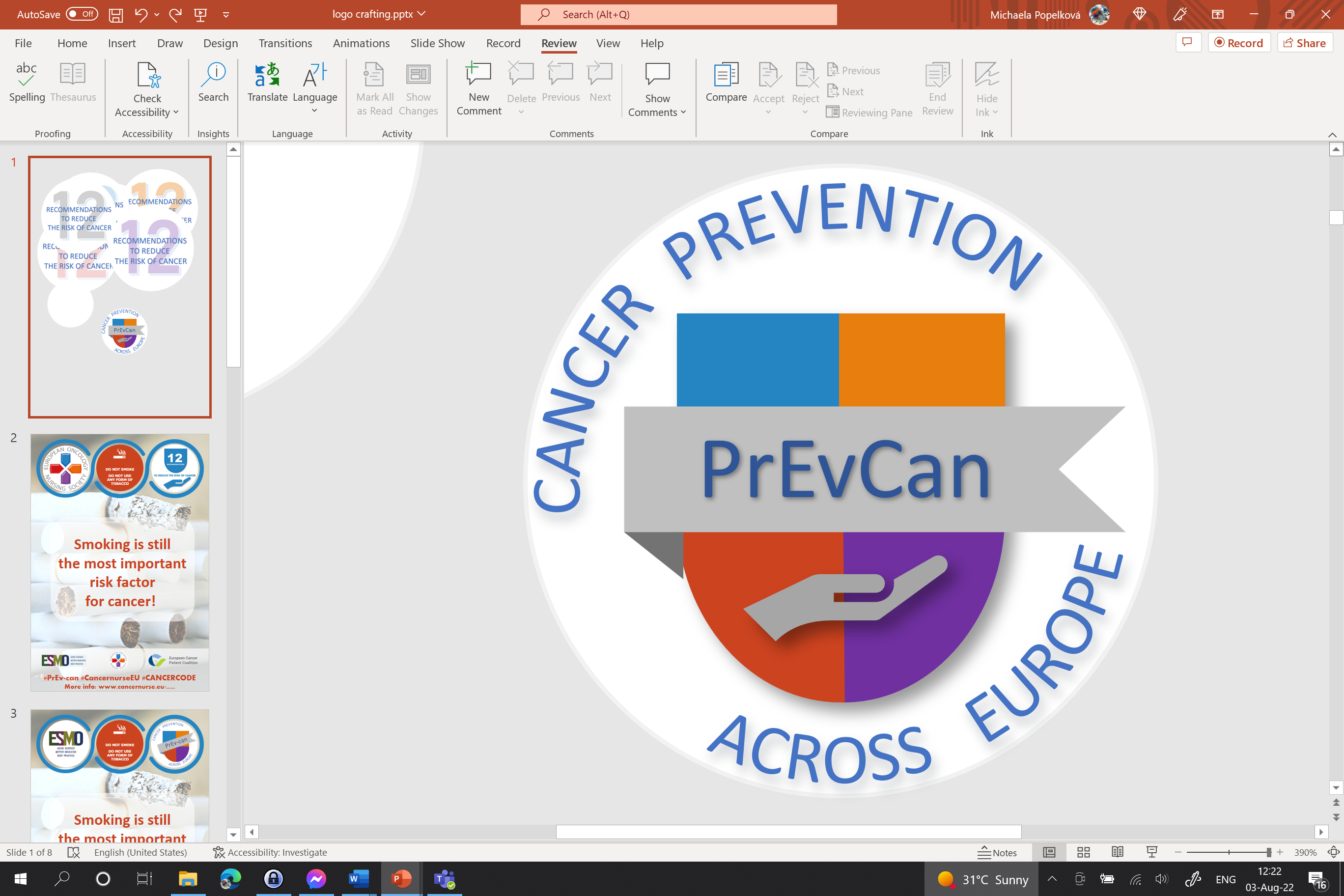 SDFGSG
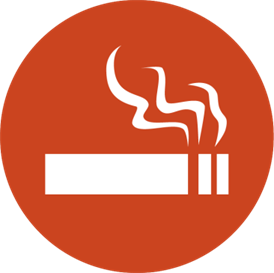 Insert logo of your organization
here
Не курите
cОткажитесь от любого вида табака
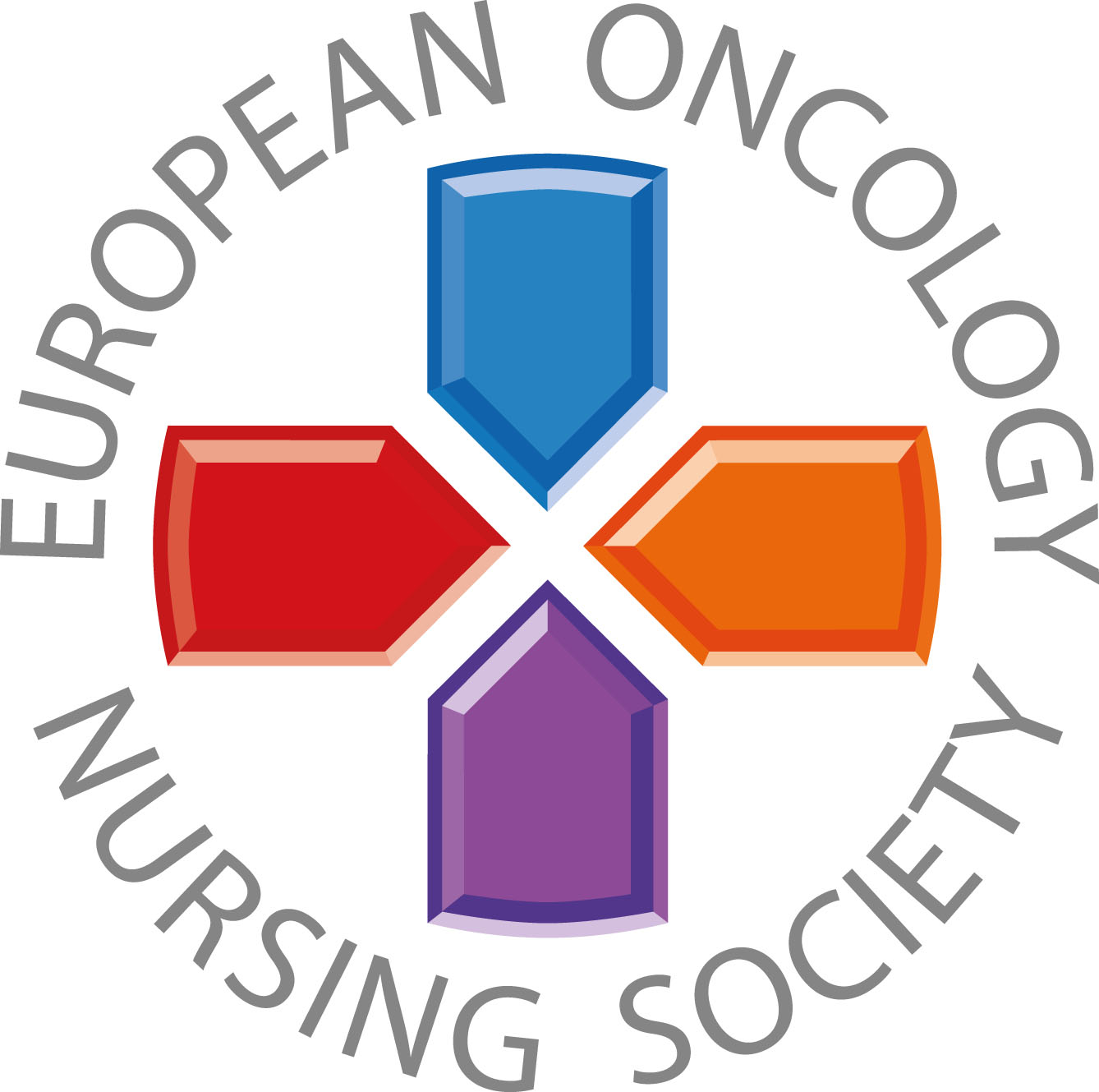 Прекратив курить, вы поддержите свое здоровье и здоровье вашей семьи
Кампания PrEvCan© была инициирована EONS и проводится совместно с ключевым партнером кампании - ESMO. Дополнительная информация: www.cancernurse.eu/prevcan
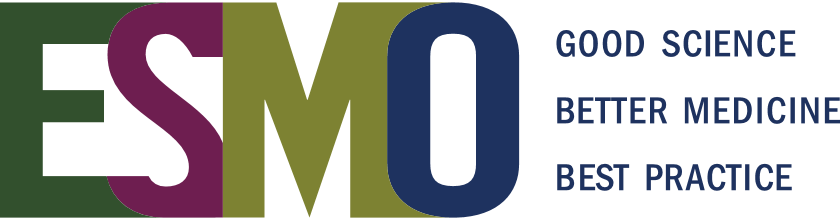 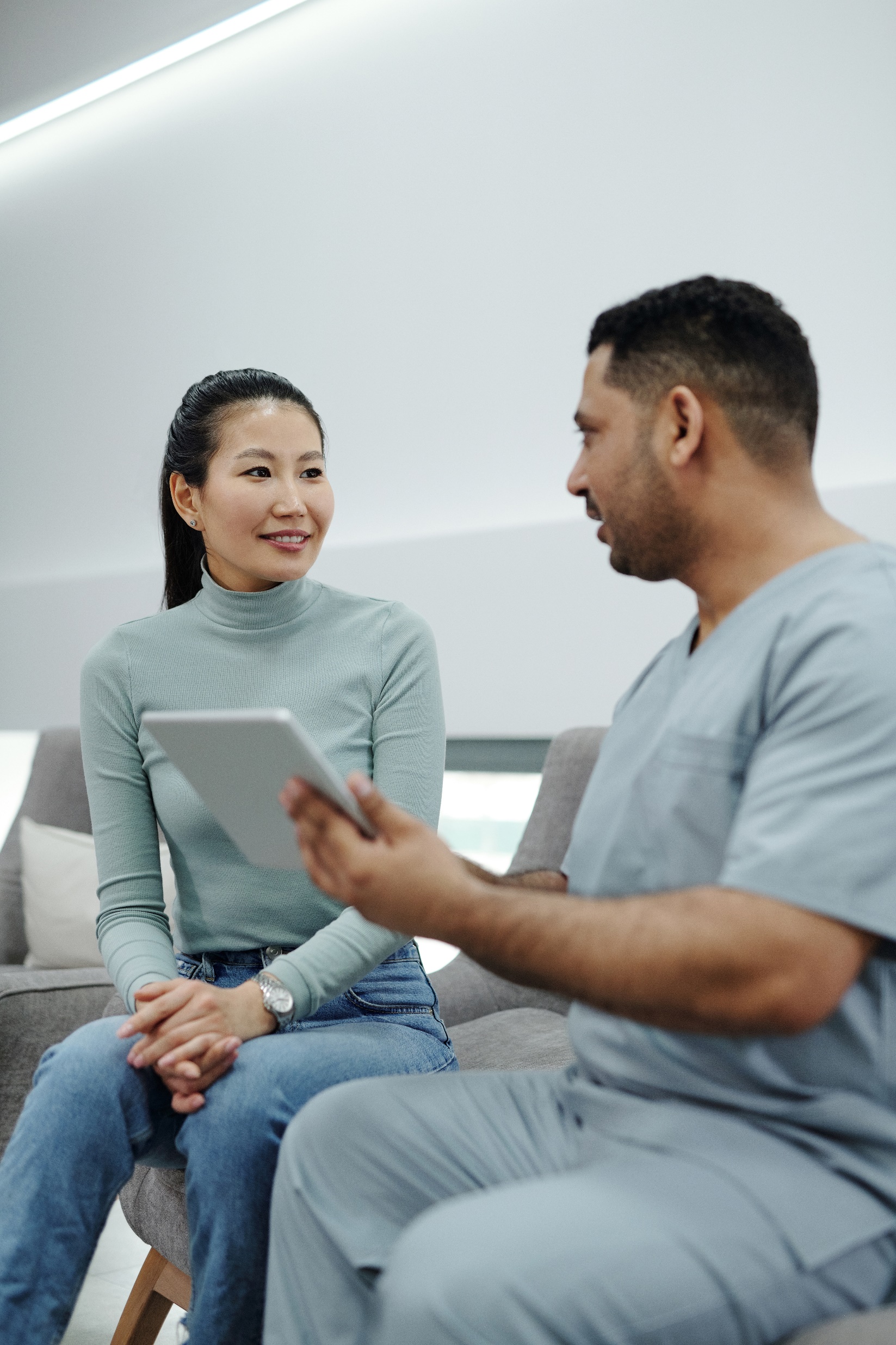 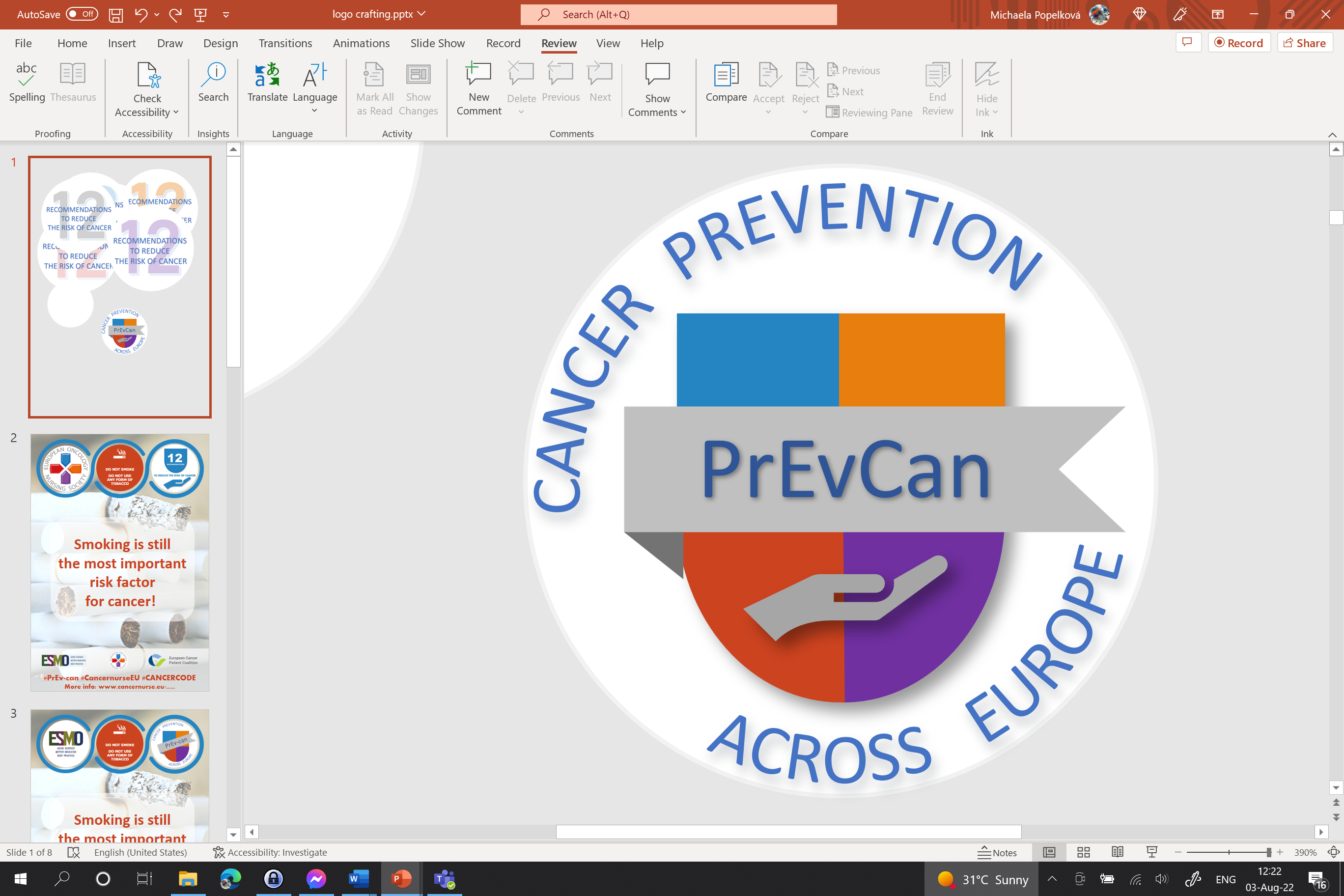 SDFGSG
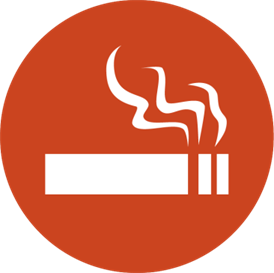 Insert logo of your organization
here
Не курите
cОткажитесь от любого вида табака
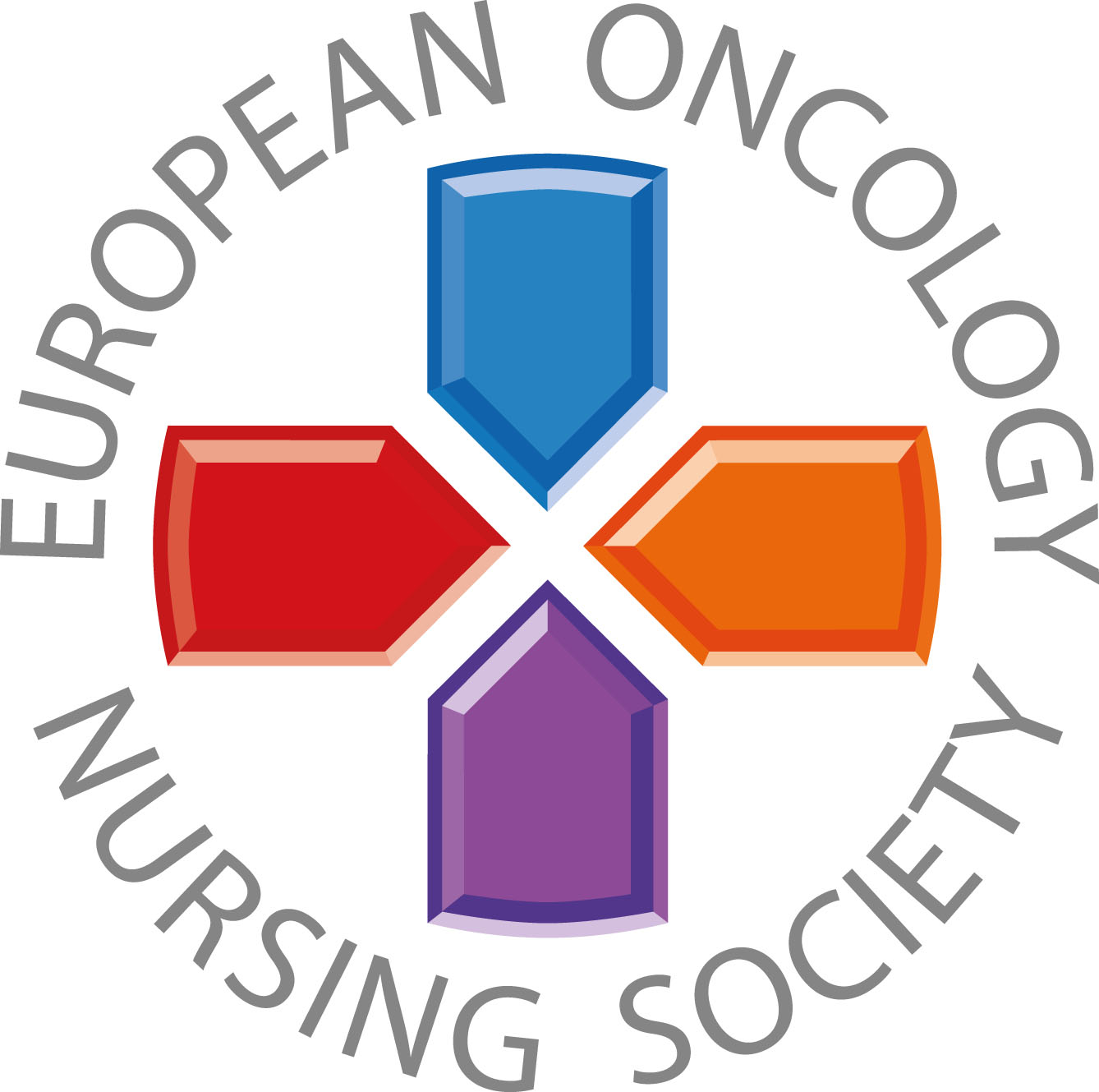 Обратитесь за поддержкой к медицинским работникам
Кампания PrEvCan© была инициирована EONS и проводится совместно с ключевым партнером кампании - ESMO. Дополнительная информация: www.cancernurse.eu/prevcan
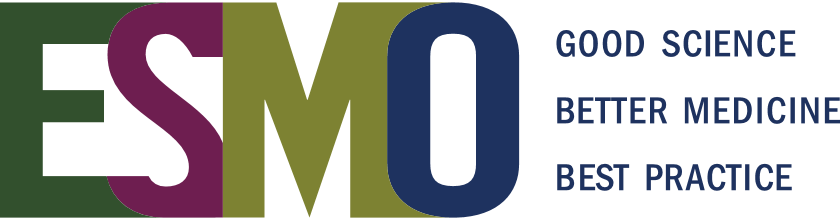